1
Training to Train, Adult Learning
CAHAM 49th Annual Conference and Exhibition
2
Agenda
Introduction

Module 1: Adult Learning

Module 2: Training Tools

Module 3: Training Approach

Module 4: Assessments & Reaction Forms
3
Module 1: Adult Learning
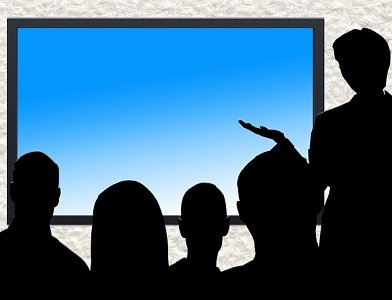 How do Adults Learn

Learning to Listen

How do we Remember

Topic Delivery
4
“How do YOU learn” Quiz…
5
QUESTION 1
If you saw the word “dog” written down, how would you react?

Imagine a dog in your mind
Say the word “dog” out loud to yourself
Imagine things related to a dog (barking, playing fetch)
6
QUESTION 2
You are playing a computer game and you want to figure out how to do something.  What would you do?

Watch a video on the internet on how it is done
Ask someone to explain it to you
Figure it out by yourself by attempting to do it
7
QUESTION 3
Which of the following would you most likely do for fun?

Watch a movie
Listen to music
Some kind of physical activity
8
QUESTION 4
Which way do you prefer to study?

Looking at a diagram
Listening to an instructional video
Writing notes on a piece of paper and sticking them on the walls in your room
9
QUESTION 5
You just arrived to a city that is unfamiliar to you. How would you find a local supermarket?

Find and follow a map 
Ask someone for directions
Keep walking around figuring it out for yourself, using landmarks to remember where you are
10
How did you do?
Count how many questions you answered “A”, “B”, and “C”

If you answered mostly “A”, you are a visual learner
If you answered mostly “B”, you are an auditory learner
If you answered mostly “C”, you are a hands-on learner
11
Adult Learning – Learning styles
Visual learners tend to:
Sit in front of the class
Look at the instructor’s body language and facial expressions
Learn best from visual displays (diagrams, videos, manuals)

Auditory learners tend to:
Learn best from lectures and discussion type training
Listen to the tone of your voice to interpret importance/relevance
Benefit from reading the information out loud

Hands-on learners tend to:
Learn best from practice demonstrations
Benefit from role playing
Use activities and simulations
12
Adults learn best when:
They understand the “why” it is important for them to learn or do

They are allowed to learn in their own style

They are allowed to experience what they are learning

The time is right for them to learn

They are encouraged to learn
13
Training your staff
Consider the different types of employees and the best training approach for each:







Let’s explore
14
Tenured Employee
1: Knowledgeable (Right or Wrong?)

2: May find it difficult to adapt to change

3: May not be technology savvy

4: May go with the flow
15
Oppose Change
“that’s not how we do it”

“that’s not going to work”

“system is too complicated”

“this won’t last, I have been through dozens of these changes!”

“I don’t get this”
16
Why?
Fears

Job loss
Not technology savvy
Not test takers
Poor retention
Added job duties
Nervous about being observed 
Loss of past expertise and being the “go to person”
17
Best Training Approach – Visual and Auditory
Seeing, watching, listening, speaking

Explain the reason for the change

Use their knowledge and encourage discussions

Identify the ultimate goal and provide visual roadmap 

Share the benefits of the new concept/idea/change

Recognize the hurdles before reaching the goal
18
Involvement is important for the “Tenured” employee
Involve employee in planning and implementation sessions

System conversions
Ask for their input
Show the benefits of the new system

Process changes
Present the new process and ask for feedback 
Challenges
Wins
19
System Savvy Employee
1: Thinks they already know the application before you show it to them

2: Is anxious to learn something new 

3: Is able to succeed quickly in the training
20
Caution
Some caution to consider with the “system savvy” employee:

May get bored easily
Have the “I already know this” attitude
May seem uninterested 

How do we engage them?
21
Best Training Approach - Hands-On
Involve, Involve, Involve

Practice and hands-on exercises

Challenge them to “break” the application and/or system

Listen for their ideas, questions, and suggestions

Identify if they can assist with training
22
Why?
System Savvy employees can be your biggest rock star!

They can assist with the development phase

They can help create a positive attitude on the new application with their co-workers

They can assist with training
23
Star Employee
1: Knowledgeable 

2: Eager to embrace change

3: Quick learner

4: Keeps positive morale in the group
24
Considerations
Star employee may:

Not be ready for change

Not be as knowledgeable as you think

Not be technologically savvy

Ability to influence others
25
Best Training Approach – Visual and Hands-On
Need to see and do

Make it relatable

Use their strengths 

Show examples to keep them engaged

Involve them in the planning and implementing sessions

Let them be your “cheerleaders”
26
New Hire Employee
1: No knowledge

2: Limited/Some knowledge

3: Easily motivated

4: Wants to do a good job
27
Best Training Approach – Visual, Hands-On, and Auditory
Need to see, listen, and do

Explain in detail, make no assumption

Make it relatable

Use their past knowledge to introduce new concept

Use visual aids

Provide examples and allow for hands-on exercises

Role-Play
28
Non-Committed Employee
1: “just a job” employee

2: Part-time job

3: PRN

4: Seasonal job

5: Trying something new
29
Comments
“this is just my part-time job”

“I just need to finish school”

“I only need to work XX hours to pay rent/school/debt” 

“too much for me”

“I can do this!”
30
Best Training Approach – Visual and Hands-On
Need to see and do

Provide visual aides to explain the importance and impact of the training

Set clear goals of what the training is expected to achieve

Have practice and observation exercises

Assess knowledge and retention
31
Learning to Listen
We listen to obtain information

We listen to understand

We listen for enjoyment

We listen to learn
32
We Remember
10% of what we read

20% of what we hear

30% of what we see

50% of what we see and hear

70% of what we discuss with others

80 % of what we personally experience

95% of what we teach others
33
Topic Delivery
Relatable
Training topic must be of importance

Meaningful
Training must define impact on job

Understandable
Training must be delivered in a clear and concise manner

Enjoyable
Training should be fun!
34
When everything fails
Identify root cause:

Is it a particular concept?

Is it the delivery? (visual, audio, hands-on)

Is it the implementation?

Is it retention?

Is it a test taking issue?

Is it not the right fit?
35
Summary
There are 3 types of learning styles: visual, auditory, hands-on

Identify which learning style is best suited for your employee

Adults “listen” to learn

Adults “remember” most from repetition 

When training, remember that the topic must be relatable, meaningful, understandable, and enjoyable!
36
Module 2: Training Tools
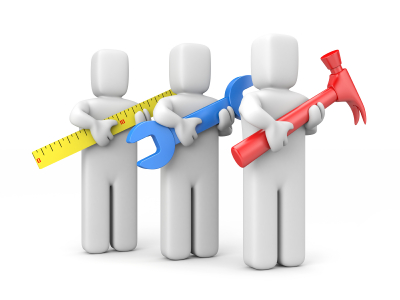 PowerPoint Presentation(s)

Training Manuals 

Handouts

Job Aides

E-Learning
37
PowerPoint Presentations
Rules to consider:
38
Sample OCGI POS PowerPoint Training
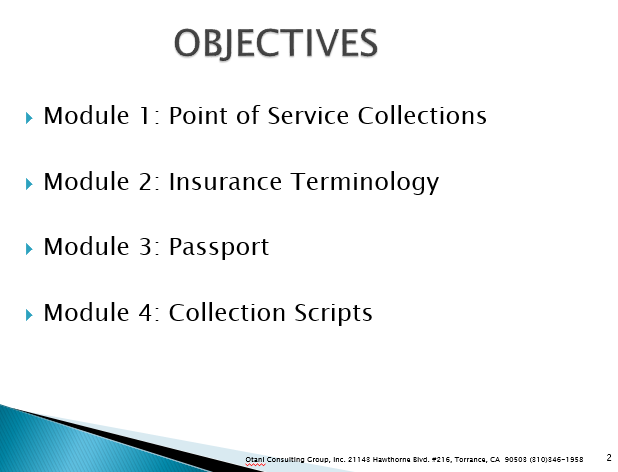 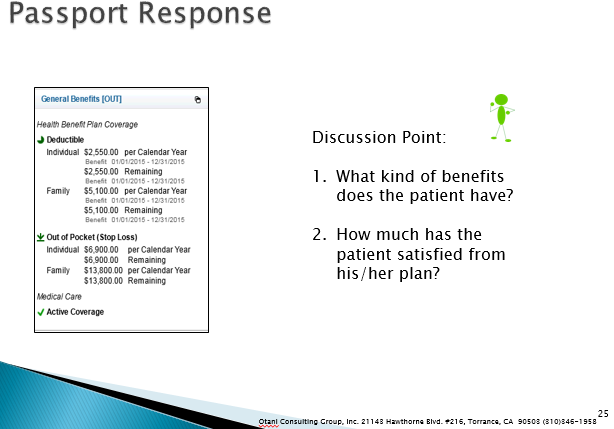 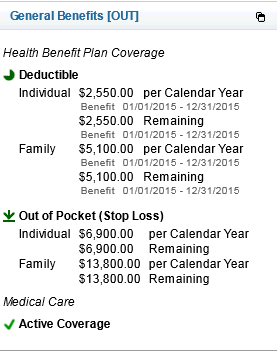 39
Training Manuals
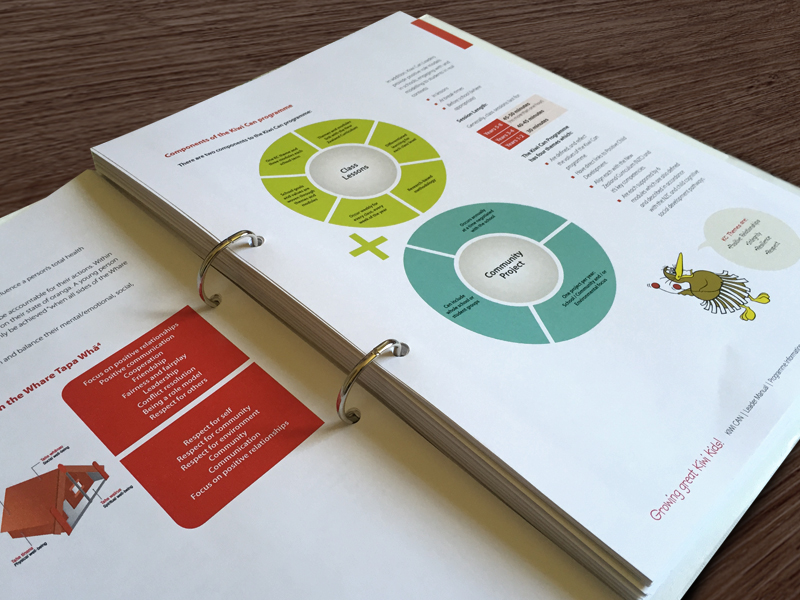 Reference guide

Detailed information by topic 

Easily accessible
Online
Physical copy

Enforces consistency
40
Sample OCGI Back to Basics Training Manual
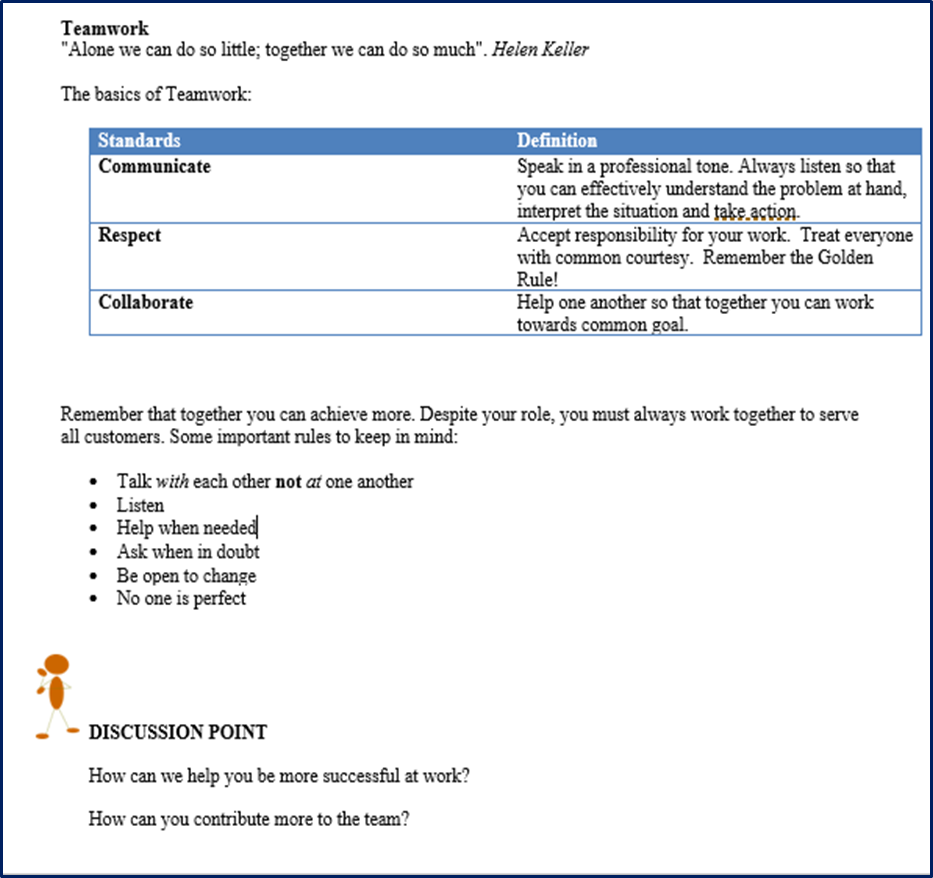 41
Sample OCGI POS Training Manual
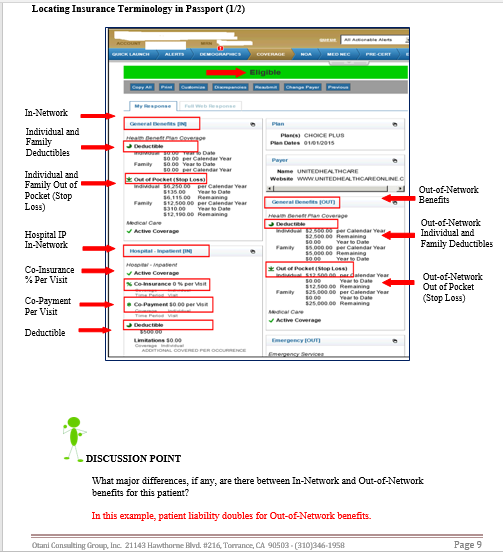 42
Handouts
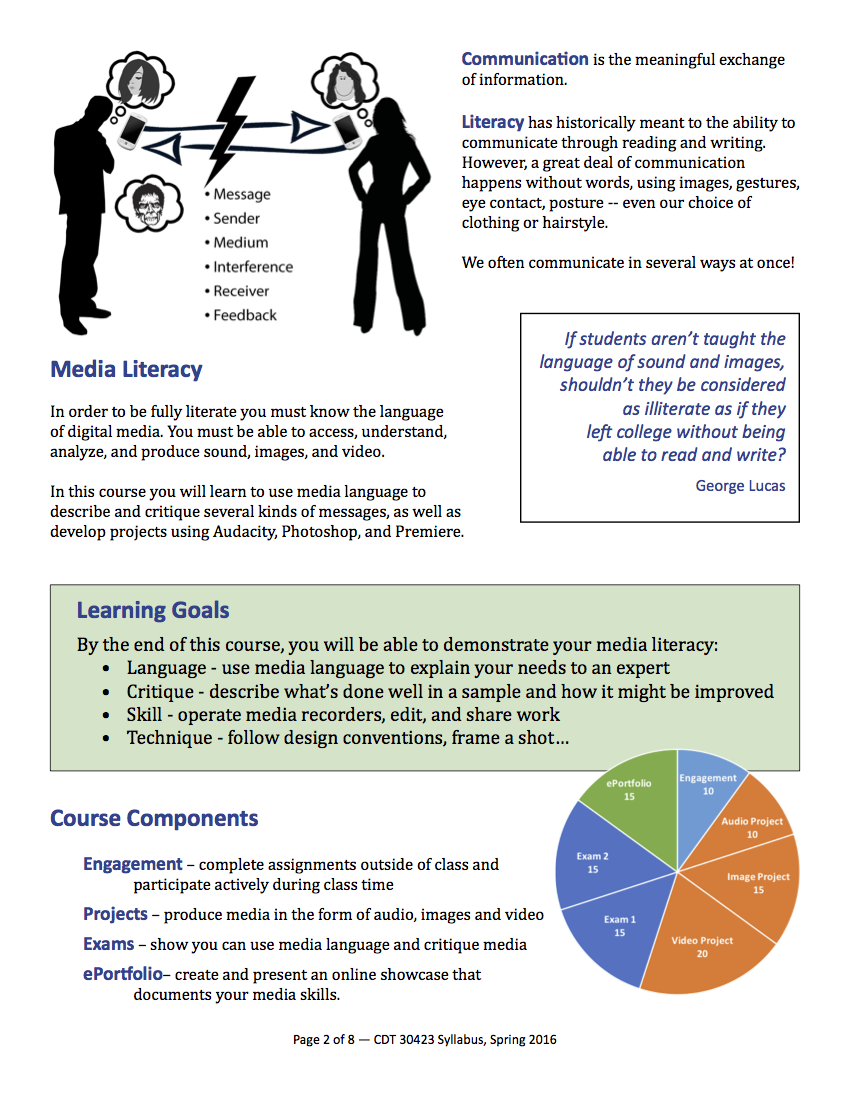 Offers detailed information on specific task, project, process, etc.

Easy to read and review  

Summary of key points

Used in combination with PowerPoint presentations
43
Job-Aids
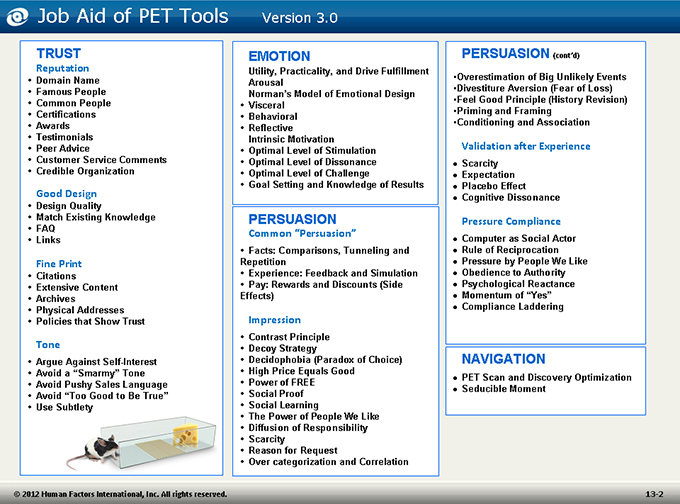 Reference tool

Provide updated information

Helps employee retain information

Reinforces consistency
44
Sample OCGI POS Job Aid
45
E-Learning
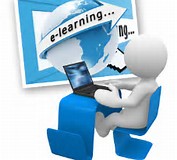 Accessibility

Learning at your own pace

Interactive format

Cost effective
46
Summary
PowerPoint presentations should be used as talking points

Training manuals offer consistency 

Hand-outs and Job Aides offer quick training tips

E-Learning may allow for a more convenient and cost effective training approach
47
Module 3: Training Approach
Identify training need

Select venue  

Choose resource  

Setting up the classroom
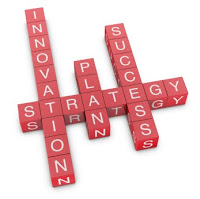 48
Identify the training need
Individual learning

Group learning

Department learning

Management learning
49
Examples
50
Select venue
One-on-one

Monthly meeting

On the job training

Set curriculum

E-learning

Web-based learning
51
Examples
52
Choose Resource
Instructor-led
Dedicated trainer
Supervisor
Manager
QA Specialist

E-Learning
Pre-set online courses/classes
Recorded webinars

Buddy-system
Team lead
Star employee
53
Examples
54
Setting up the classroom
2 to 4 weeks prior to training order or request:

Training roster with participant information 

Training manuals for printing, shipment, and delivery

Training equipment such as computers, laptop and overhead projector

Conference room or classroom for training

Refreshments, if offered
55
Setting up the classroom
1 week prior to training:

Confirm final training roster with participant information

Confirm training manuals have been delivered

PowerPoint presentation is complete

Easel boards, markers, paper and all other training materials are confirmed

Training equipment is secured and ready

Refreshments are scheduled and ordered (if applicable)

Obtain facility contact in case of emergency
56
Setting up the classroom
On the day of training:

Arrive at least 30 to 45 minutes before training begins

Power up all equipment

Place manuals, pens, paper and all other training material on desks/tables

Familiarize yourself with the closest bathrooms, cafeteria, and break rooms

Provide sign-in sheet
57
How to handle the unexpected
Always have a paper copy of your training/presentation ready in case of technical malfunctions

Always order at least 5 extra manuals/handouts/training material

Ensure the classroom/conference room can accommodate at least 5 to 10 extra participants

Stay calm
58
How to handle difficult participant(s)
Do’s
Keep them engaged
Acknowledge their experience and call on them for specific examples
Thank them for their input

Don’ts
Become argumentative 
Yell or raise your voice
Allow your anger to show
59
Summary
Identifying the training need will determine the best training approach:

Individual vs. group training
One-one vs. classroom
Trainer vs. E-Learning

Create a training check-off list

Learn how to handle training obstacles
60
Module 4: Assessments and Reaction Forms
Creating the assessments

How to assess

Importance

Reaction Forms
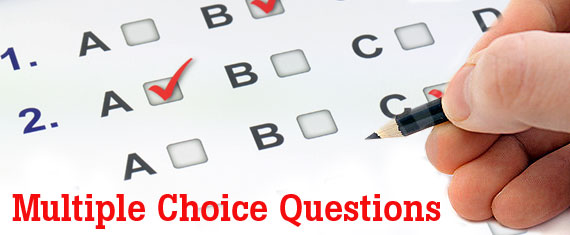 61
Creating the Assessment
Key things to remember when creating an assessment:

Relevant

Easy to understand

Multiple answer selection

Appropriate number of questions
62
Topic Relevance
Only “test” on the information taught 

Create questions that test facts, concepts, and the application of such

Avoid confusing and “tricky” questions
63
Language
Assessments must be easy to understand

Use the same language that was used during training

Ensure that the questions are worded correctly 

Avoid confusing questions with multiple thoughts
64
How to assess: Basic assessment rules
Explain assessment instructions to all participants

Provide a quiet space for all test takers

Do not engage in long discussions on questions during assessment

Provide privacy
65
Grading the assessment
Grade the assessment within 24 to 48 hours of course completion

Identify trends on question(s) missed

Provide assessment results to the department manager and/or individual trainee

Provide class feedback to department manager
66
Assessments – why is it important?
Retention

Understanding

Identify further training needs

Consider other training concepts/ideas
67
Course Survey
It shows how well the training program met the participant’s needs and expectations

Provides feedback on new knowledge or skills learned for the participant

Allows participants to provide feedback on the training

Provides the trainer with improvement opportunities
68
Summary
Assess only on the information taught

Do not use trick questions

Use assessments to identify training opportunities

Remember that not everyone is a test-taker!

Use “Reaction Forms” to help you improve as a trainer
69
Group Assessment
70
List the 3 types of learning approaches discussed in Module 2
Visual 

Auditory

Hands-on
71
True/False - We remember 95% of what we teach others
True
72
What are some possible root causes that may explain why a training may not be successful?
Delivery
Implementation
Retention
All of the above
73
When creating a PowerPoint presentation, you should:
Use key phrases and avoid paragraphs
Use multiple fonts and avoid colors
Use detailed reports and avoid clutter
Use paragraphs and avoid cartoons
74
When creating an assessment you should consider:
Course relevance
Number of questions
Individual vs. group
All of the above
75
Sample OCG Assessment
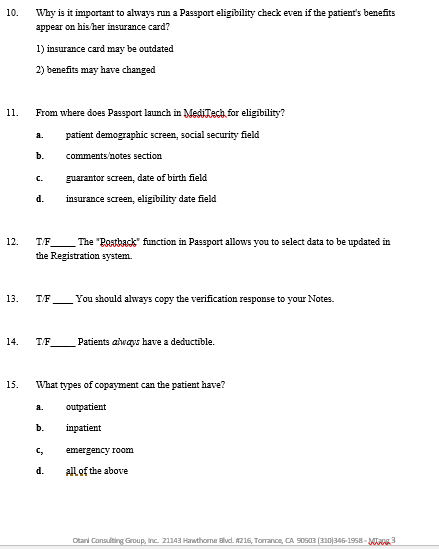 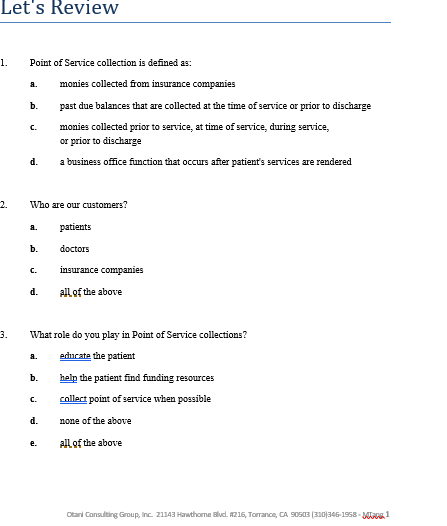 76
Remember…
Not all learners are test-takers

Test anxiety is real

Do not base student knowledge and retention solely on a test. Instead:

Engage students throughout training 
Ask questions to test knowledge
Promote discussions to confirm understanding
77
Class Summary
Adults learn best when they are allowed to learn best in their own style

Select the training tool that best fit the training need

Identify the venue in which the training will be delivered

Assess only what was taught

Provide timely feedback to participants and managers on their assessment results
78
Questions
79
Thank You
80
Resources
http://www.businessmanagementdaily.com/5880/7-rules-for-powerpoint-simplicity

http://totalcommunicator.com/vol4_1/handouts.html

http://www.academia.edu/1156858/Group_work_and_individual_assessment